Schreibplan für unsere Weltallgeschichte
Titel: _______________________
3. Handlungsschritt
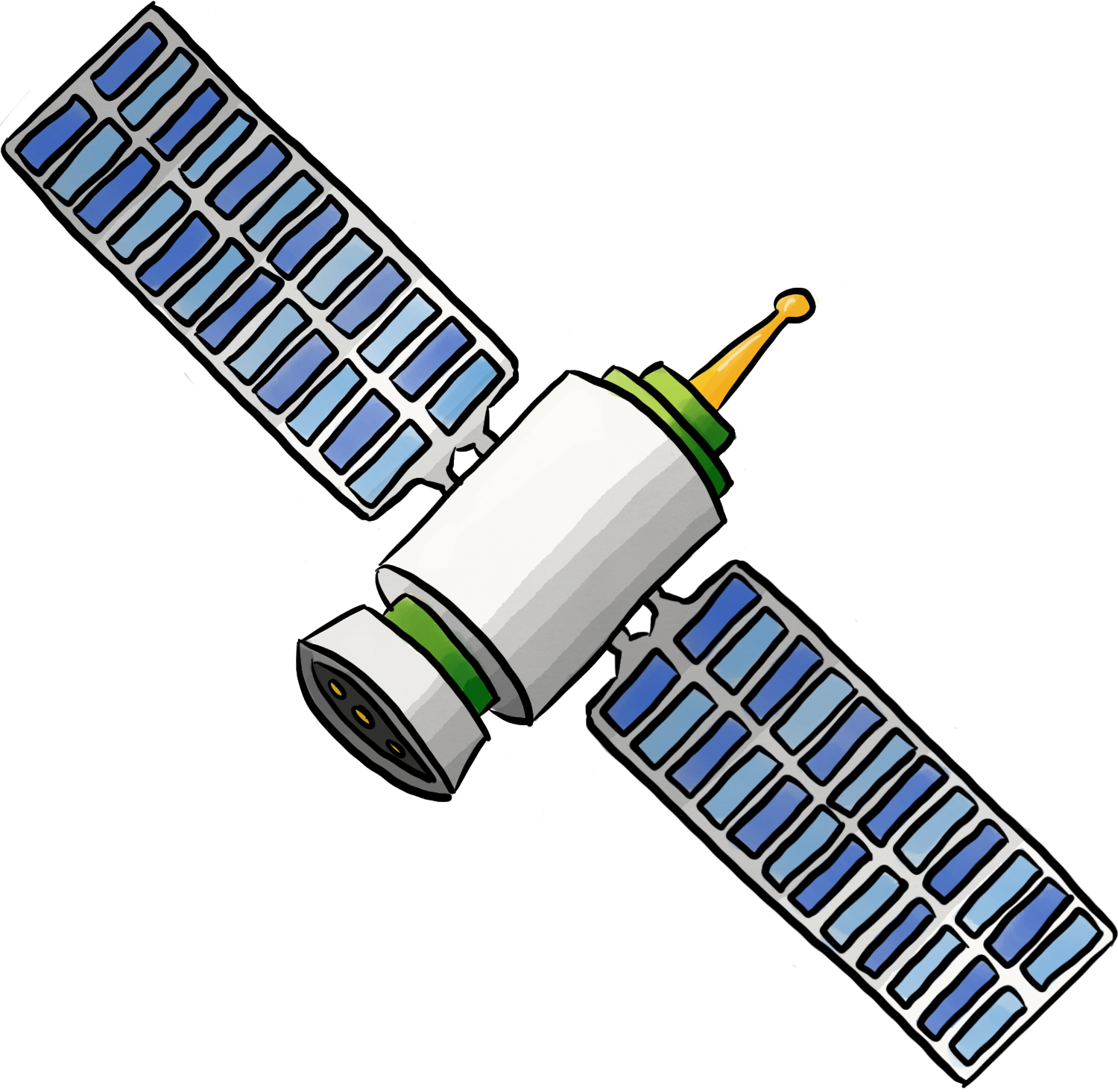 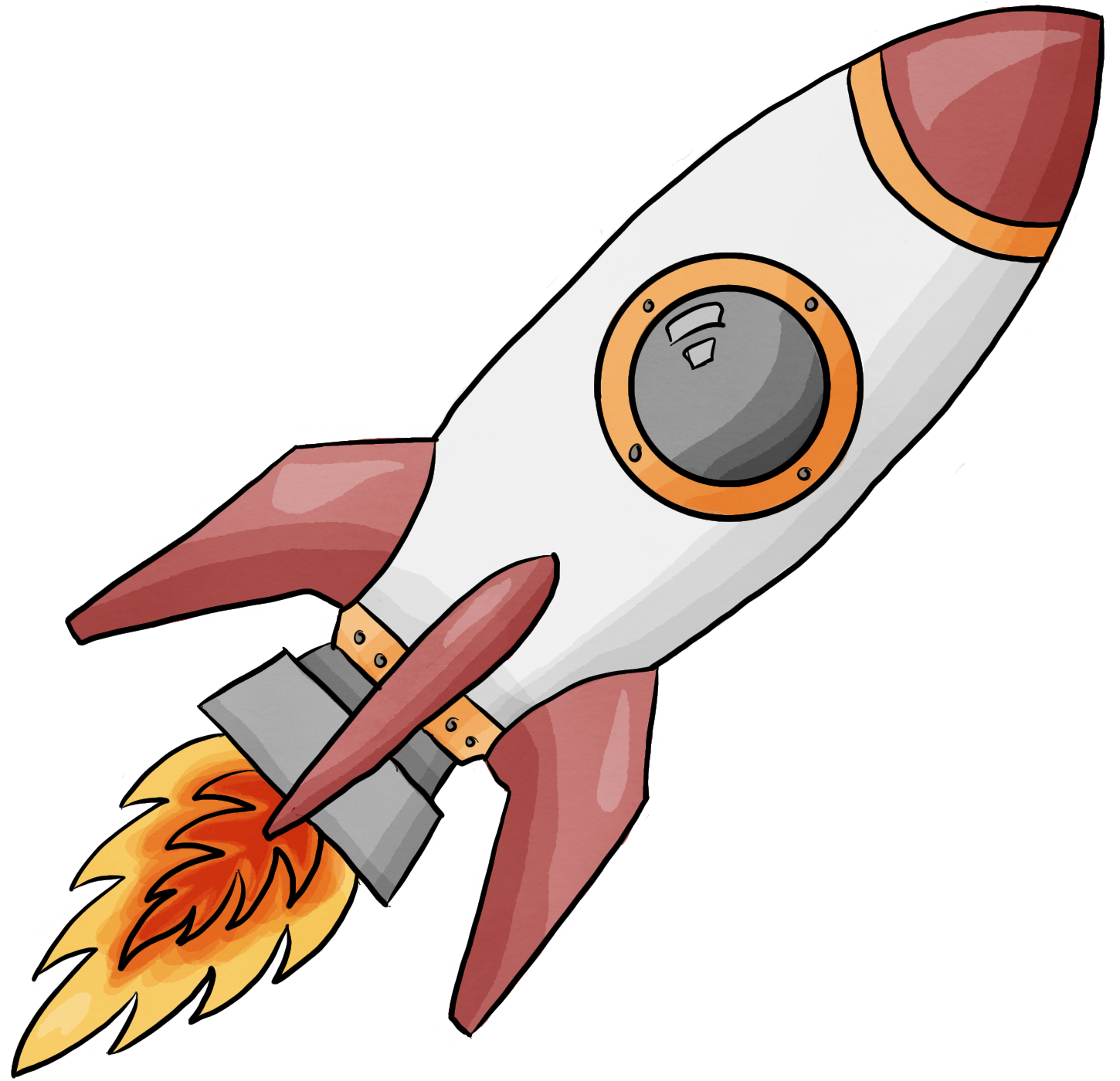 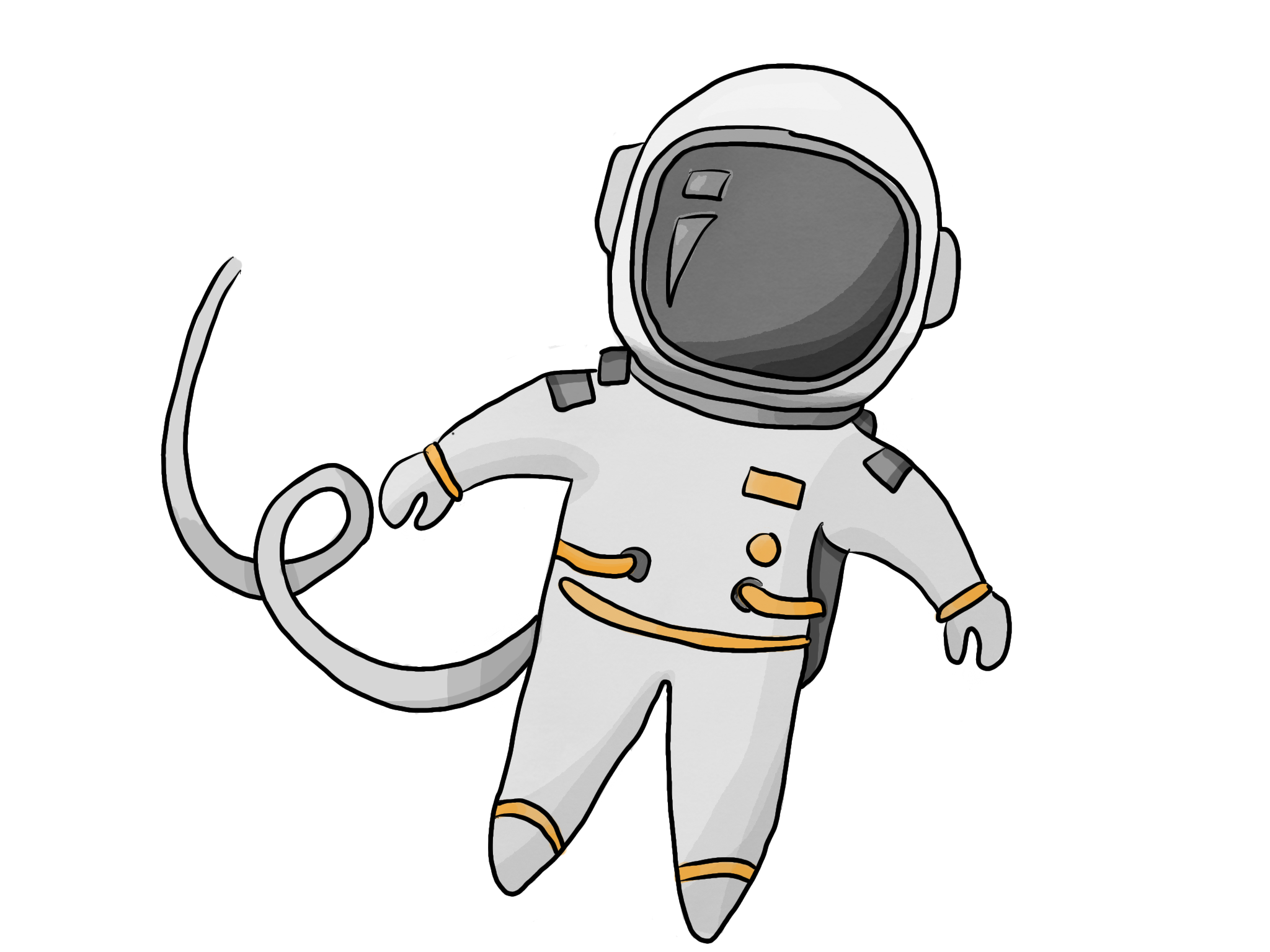 2. Handlungsschritt
Hauptteil
4. Handlungsschritt
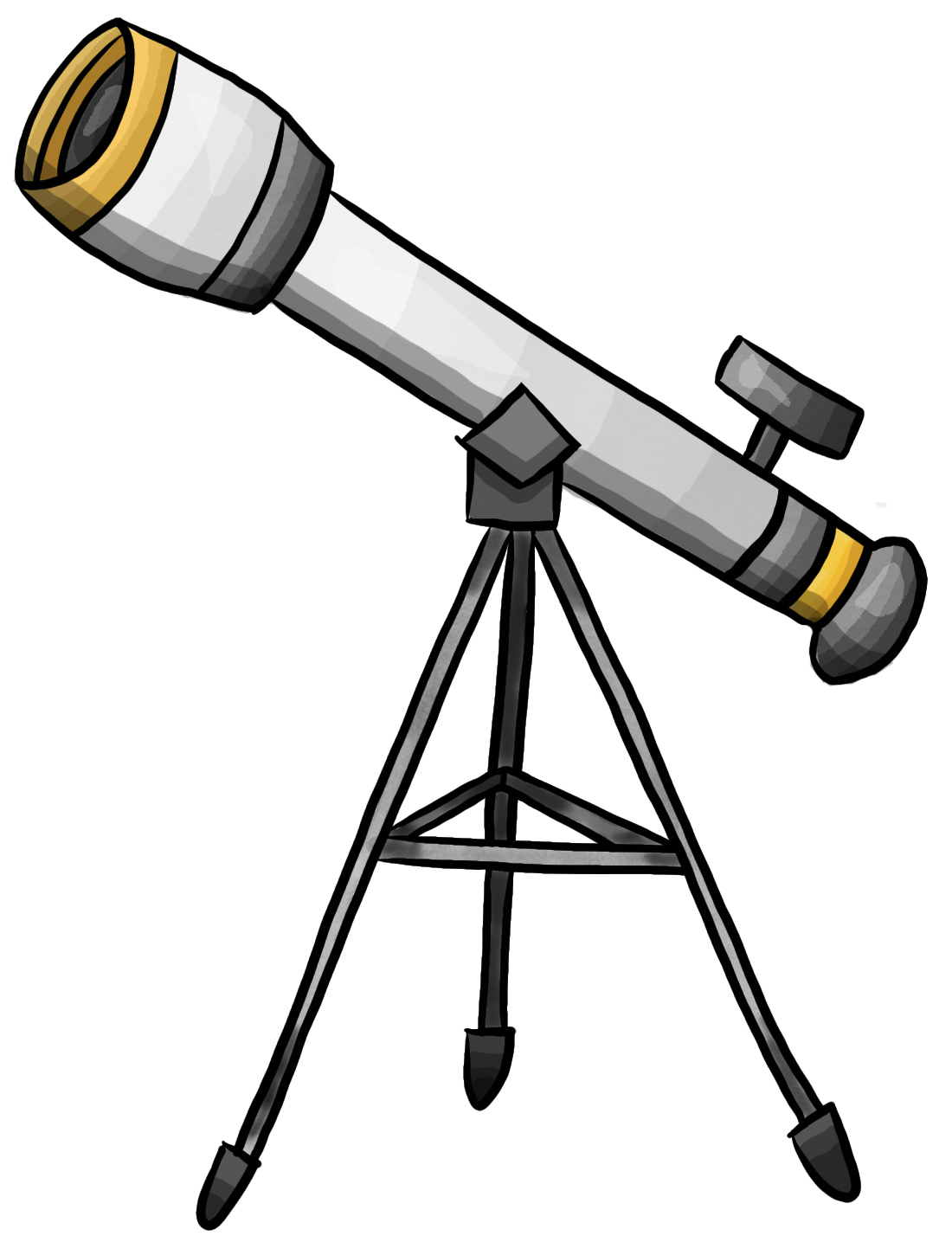 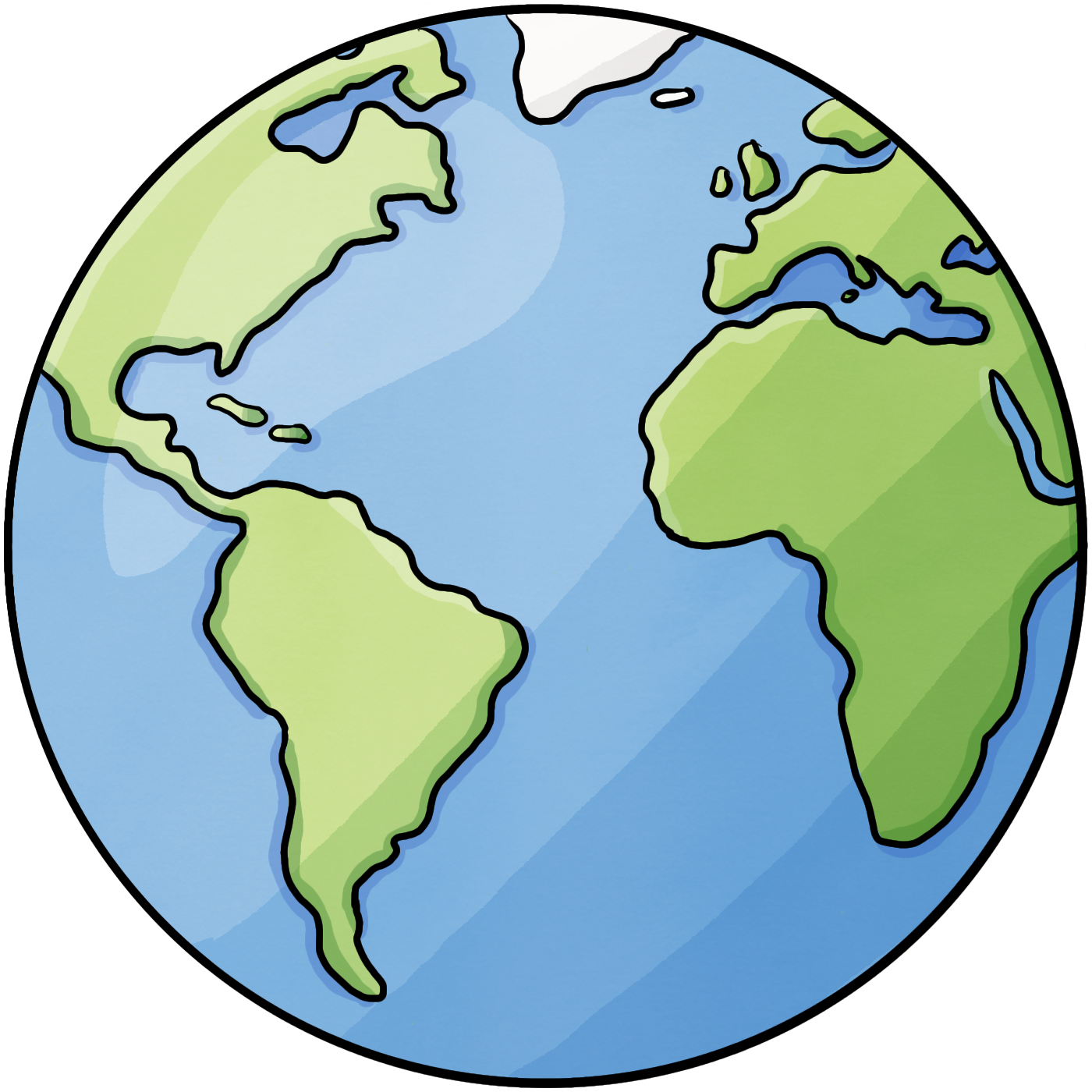 5. Handlungsschritt (Schluss)
1. Handlungsschritt (Einleitung)
CC-BY-SA 4.0 Kristina Wahl 2021
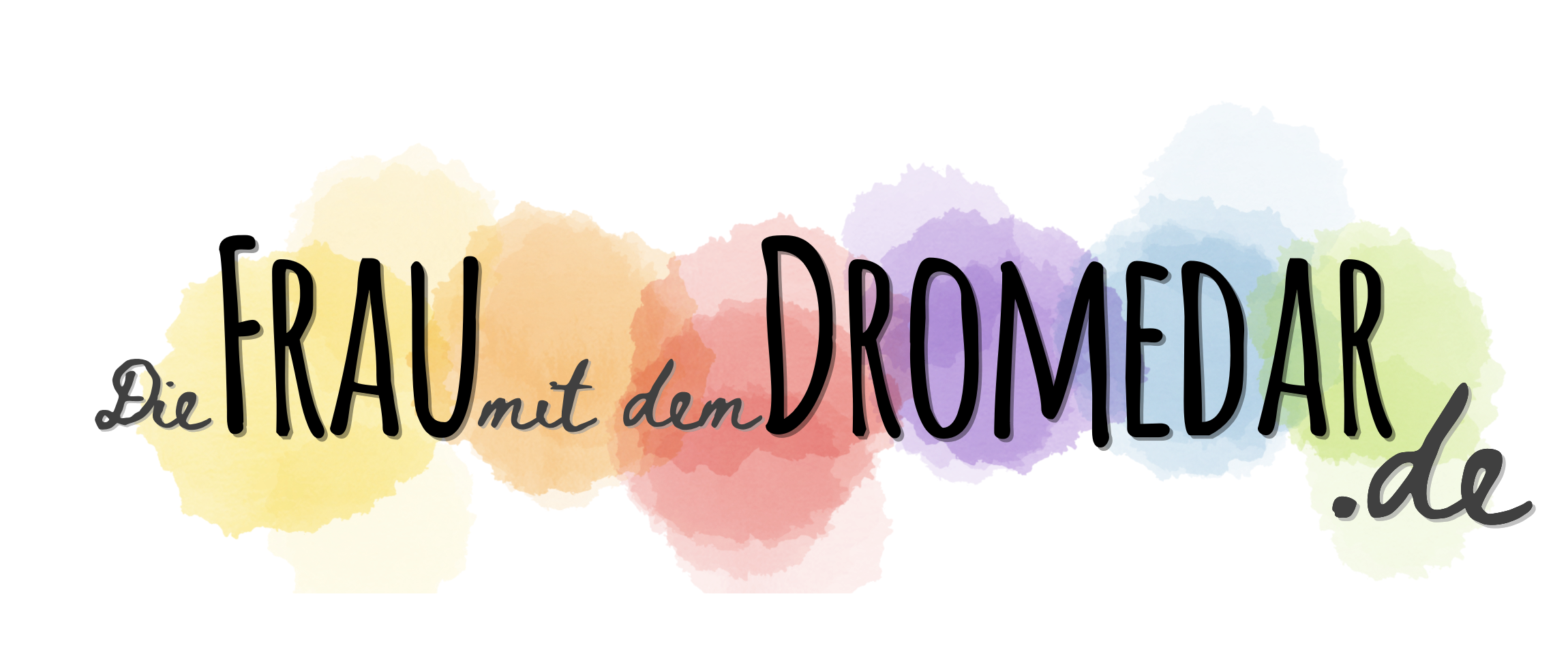 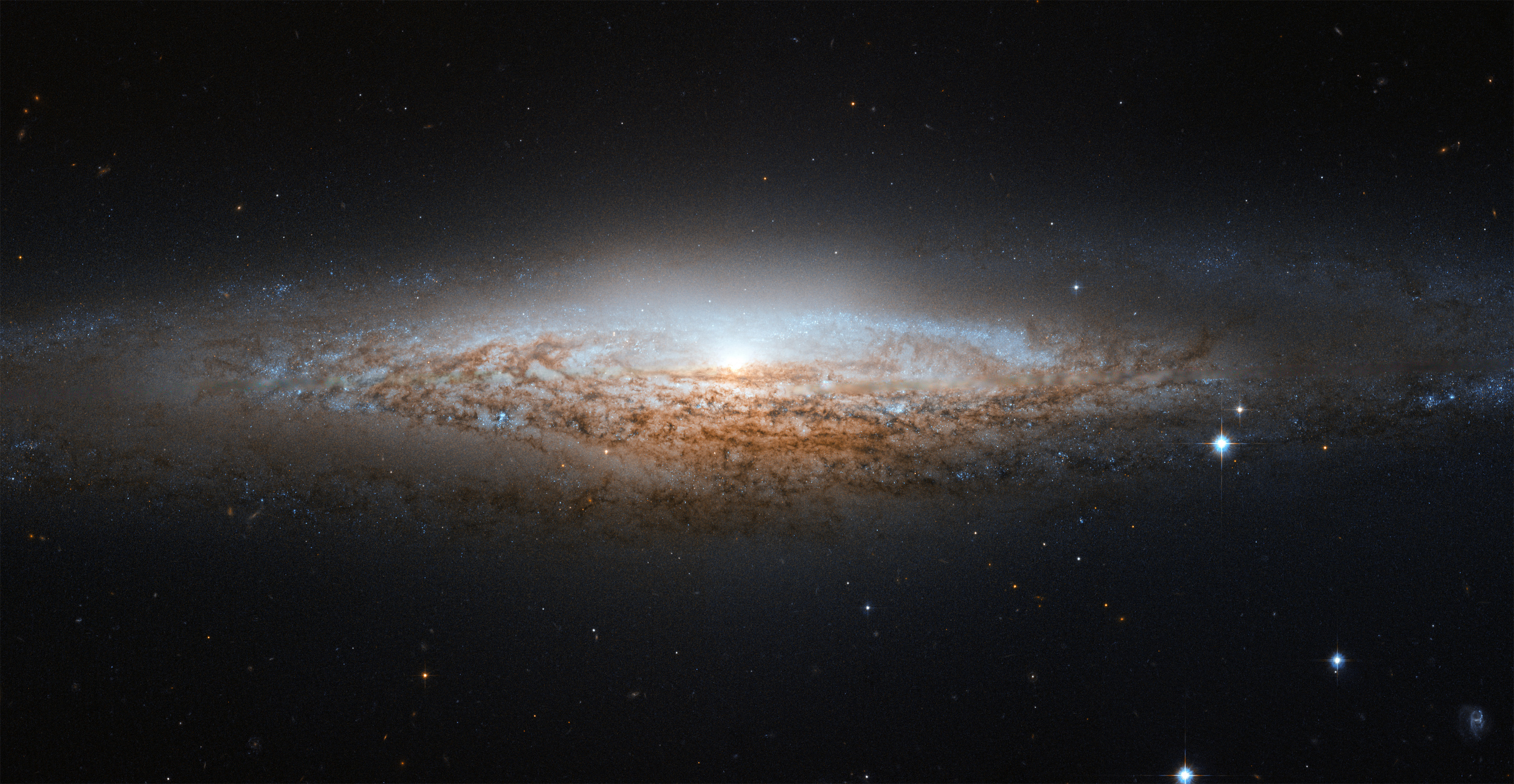 Ab ins Weltall!
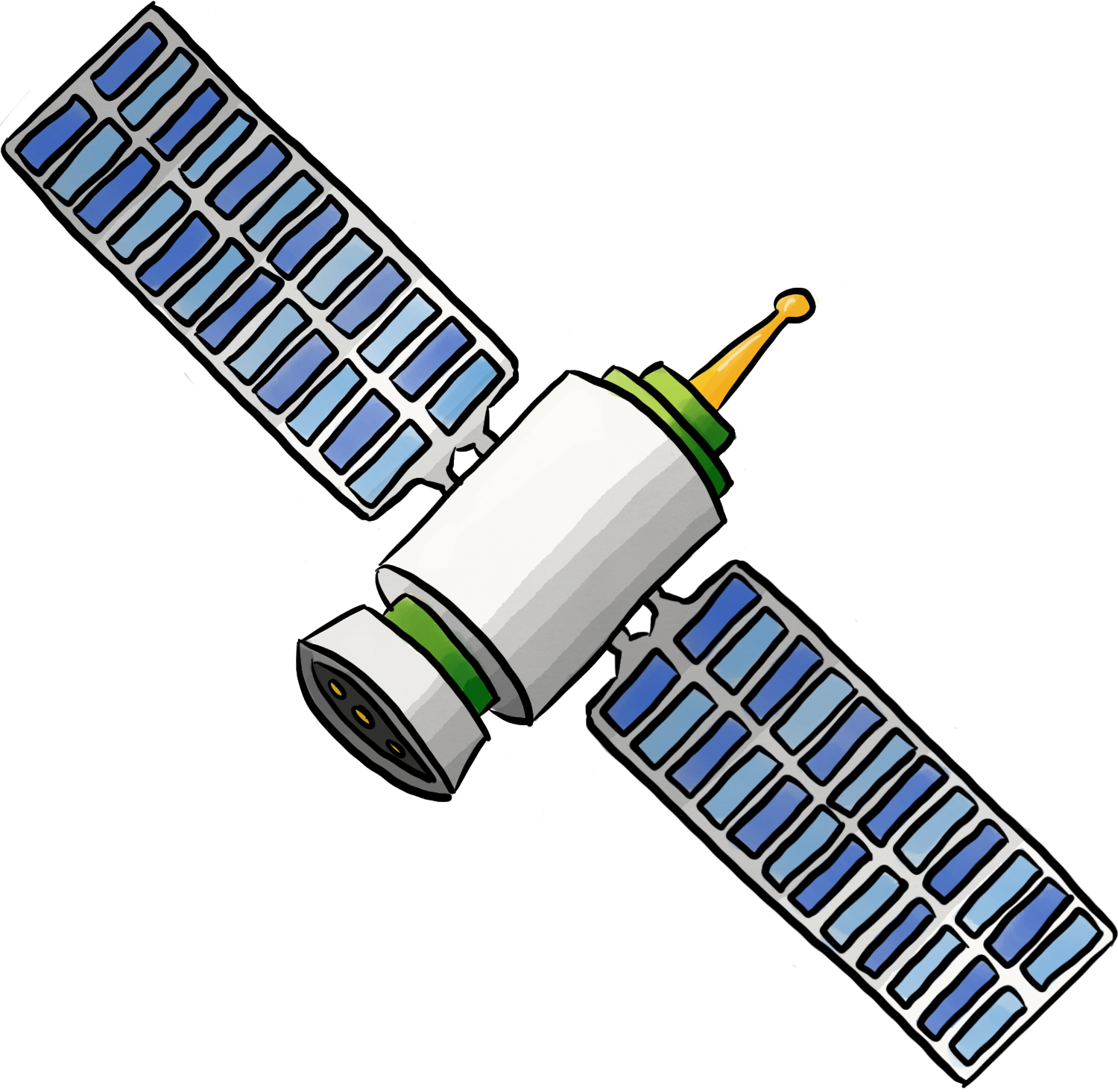 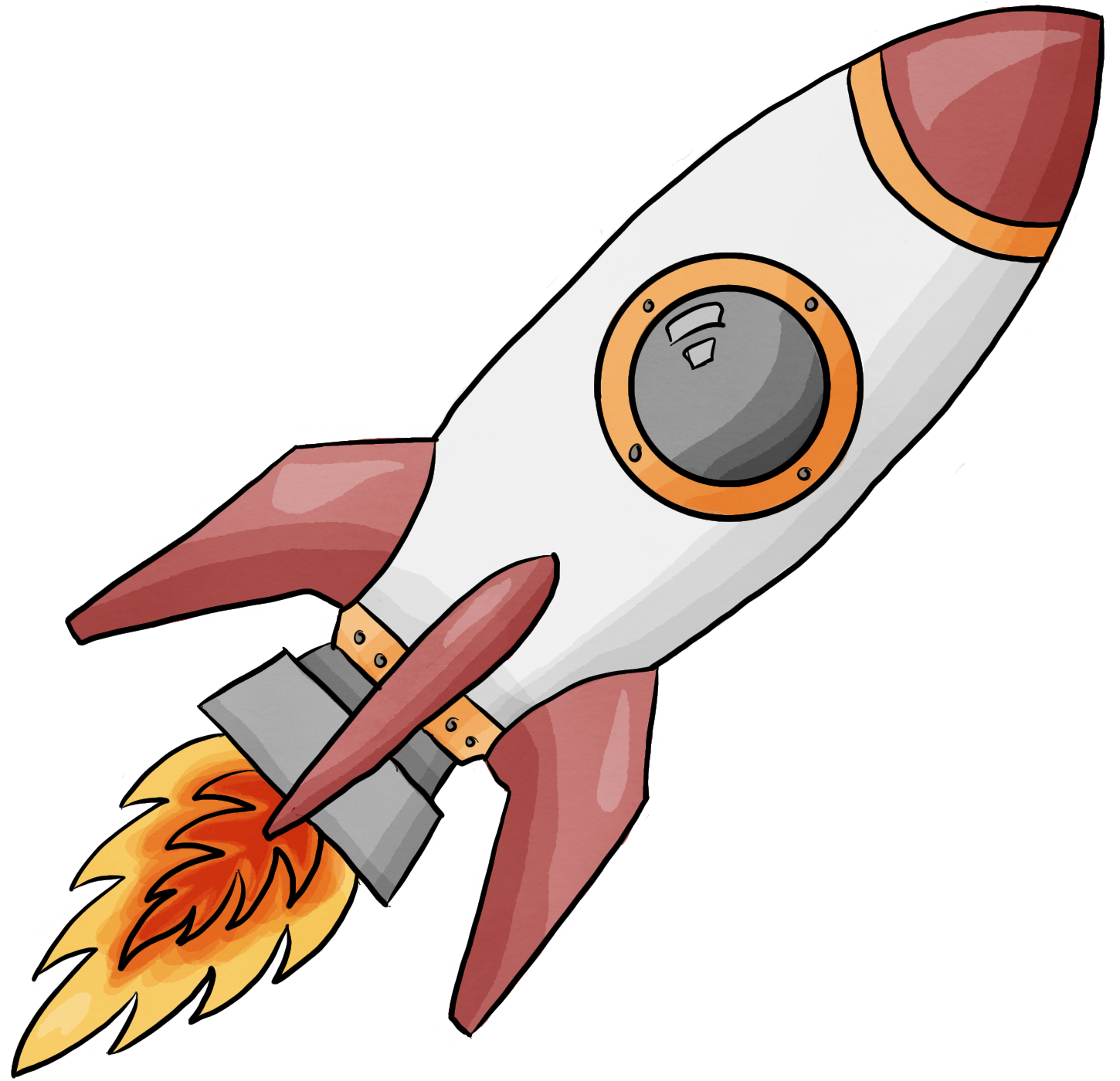 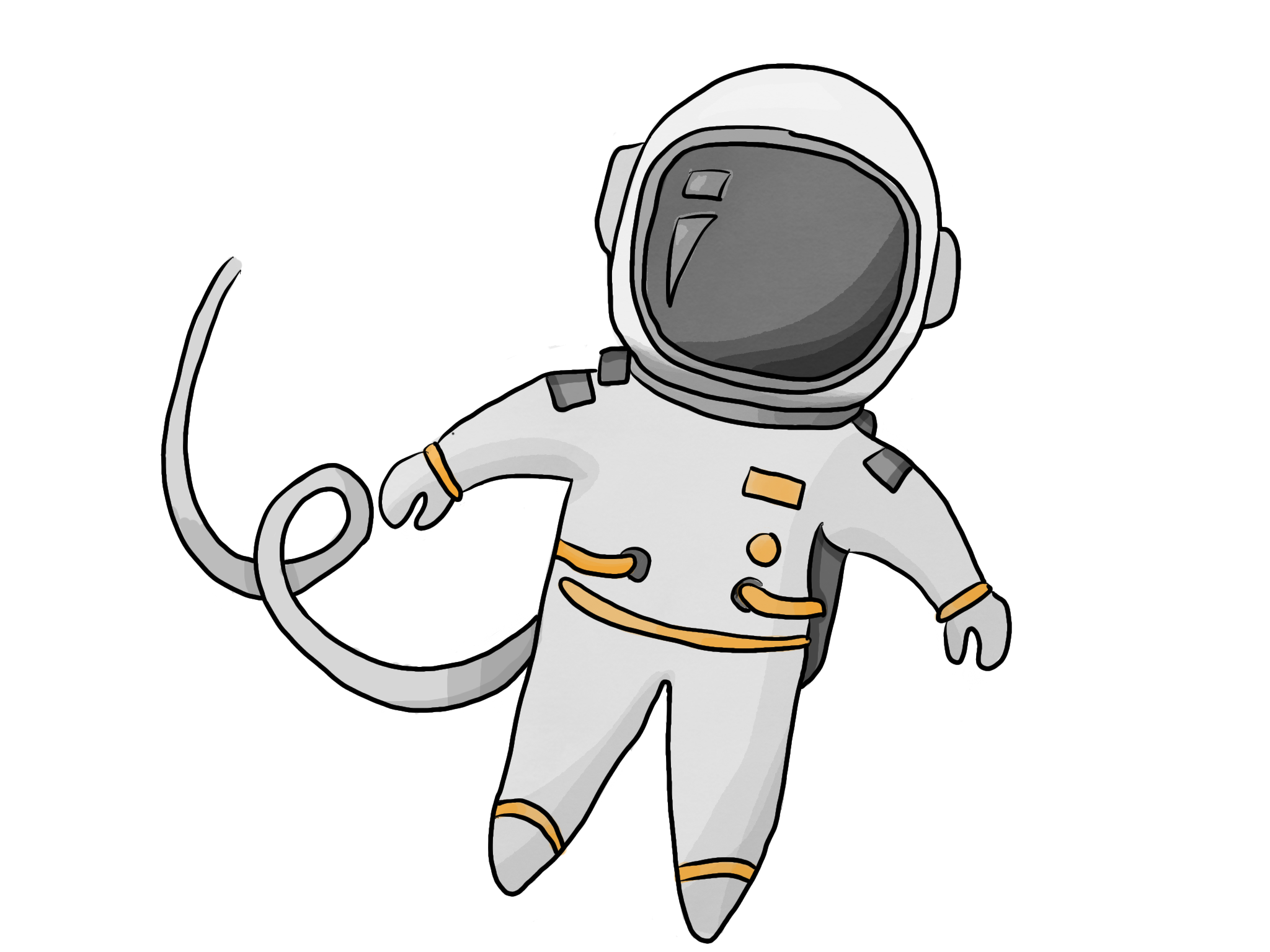 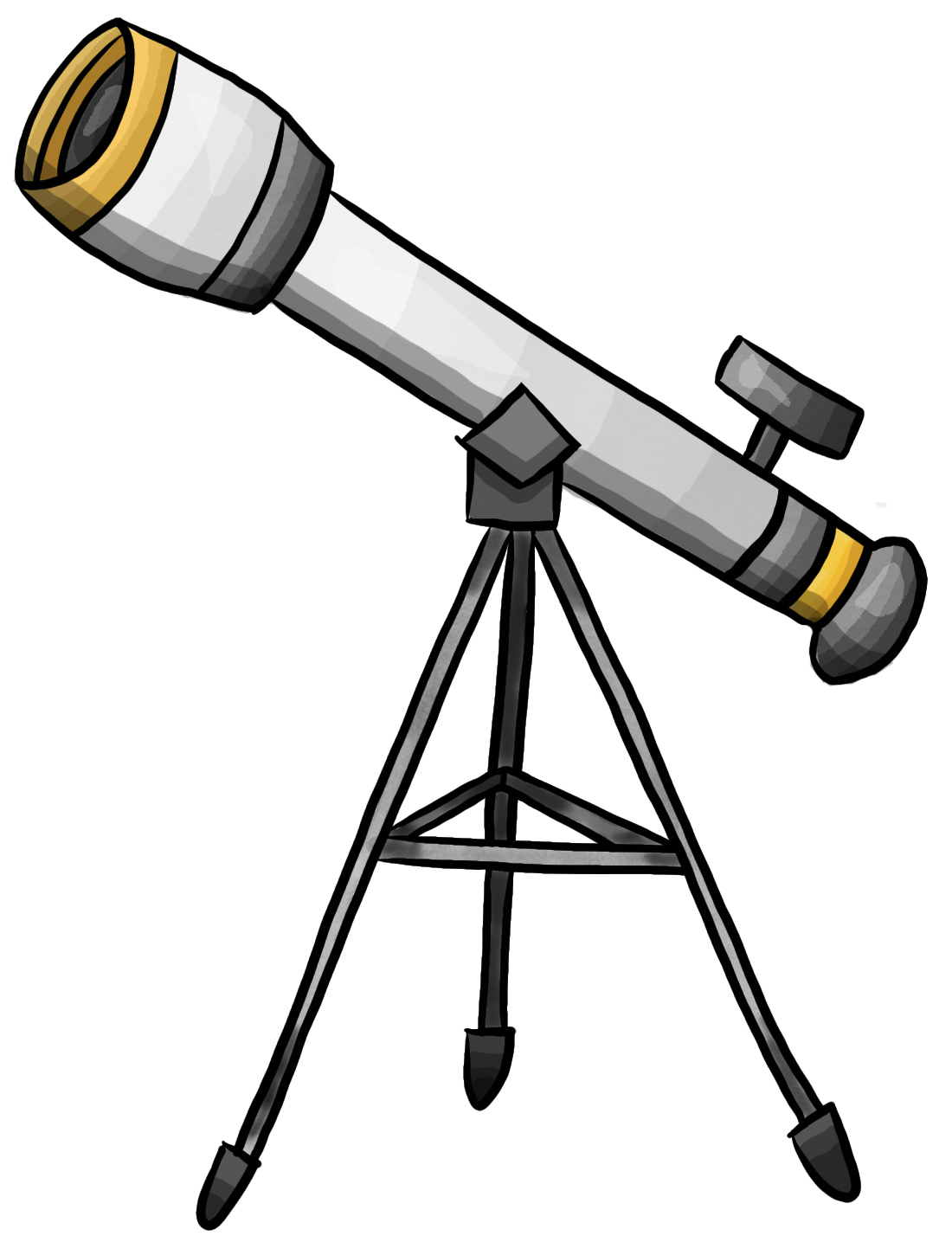 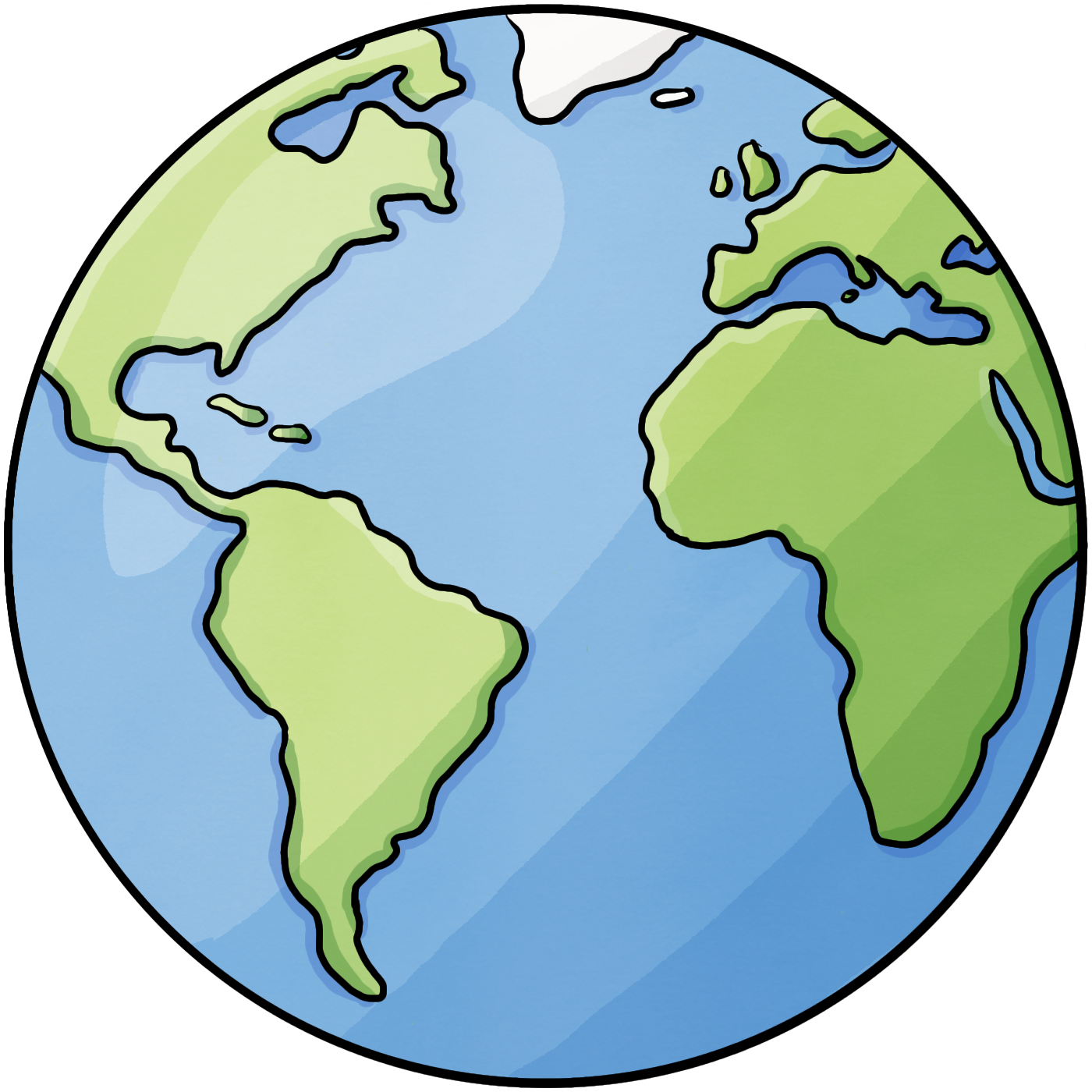 CC-BY-SA 4.0 Kristina Wahl 2021
Hintergrund: NASA/Public Domain
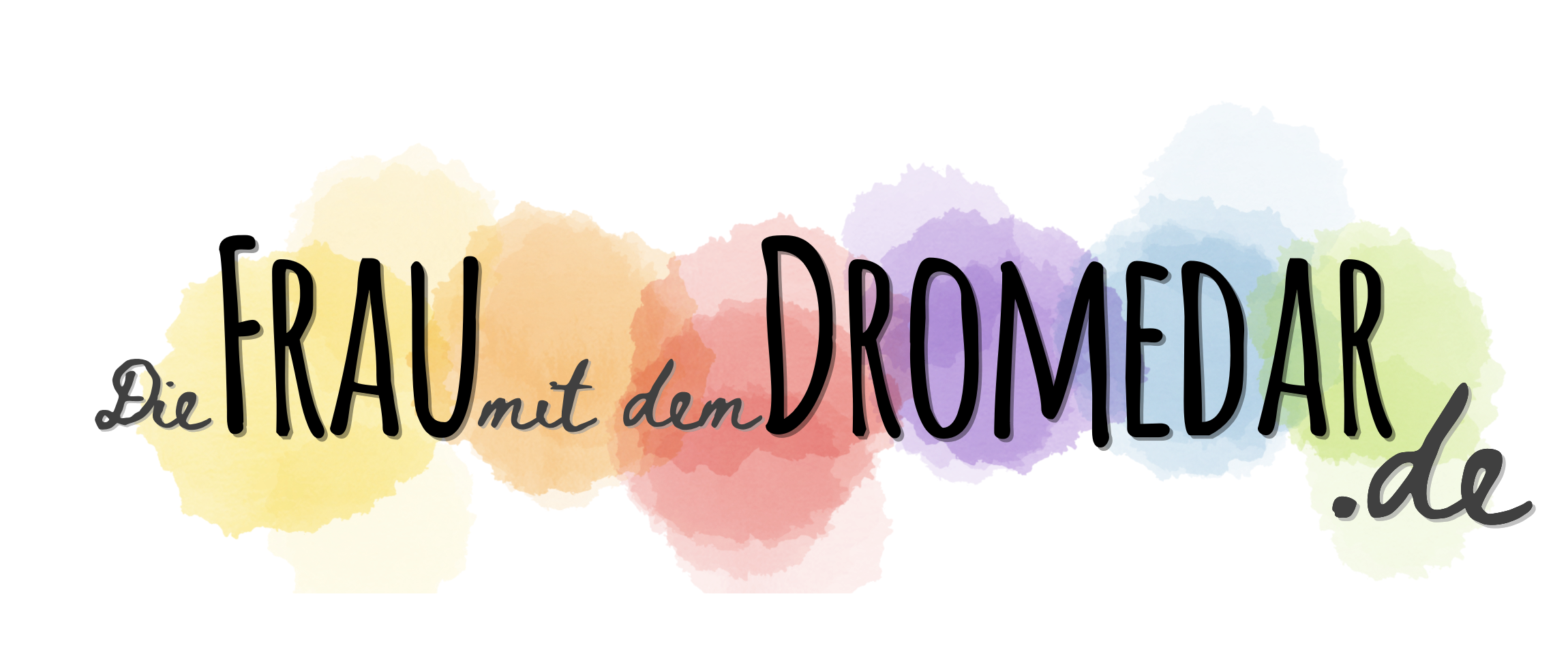